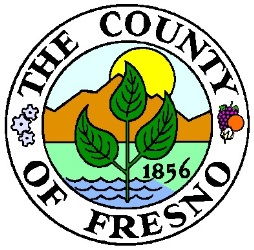 DEPARTMENT of PUBLIC WORKS and PLANNING
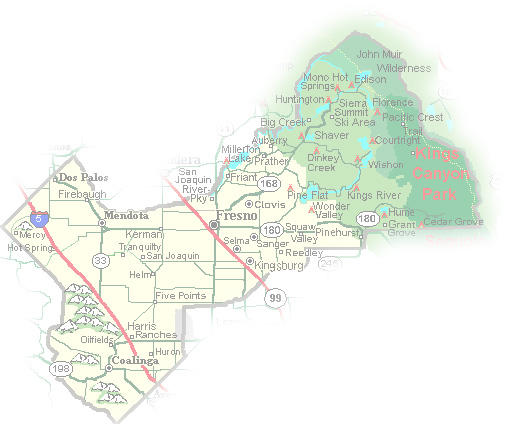 DEVELOPMENT SERVICES DIVISION
VA 4105
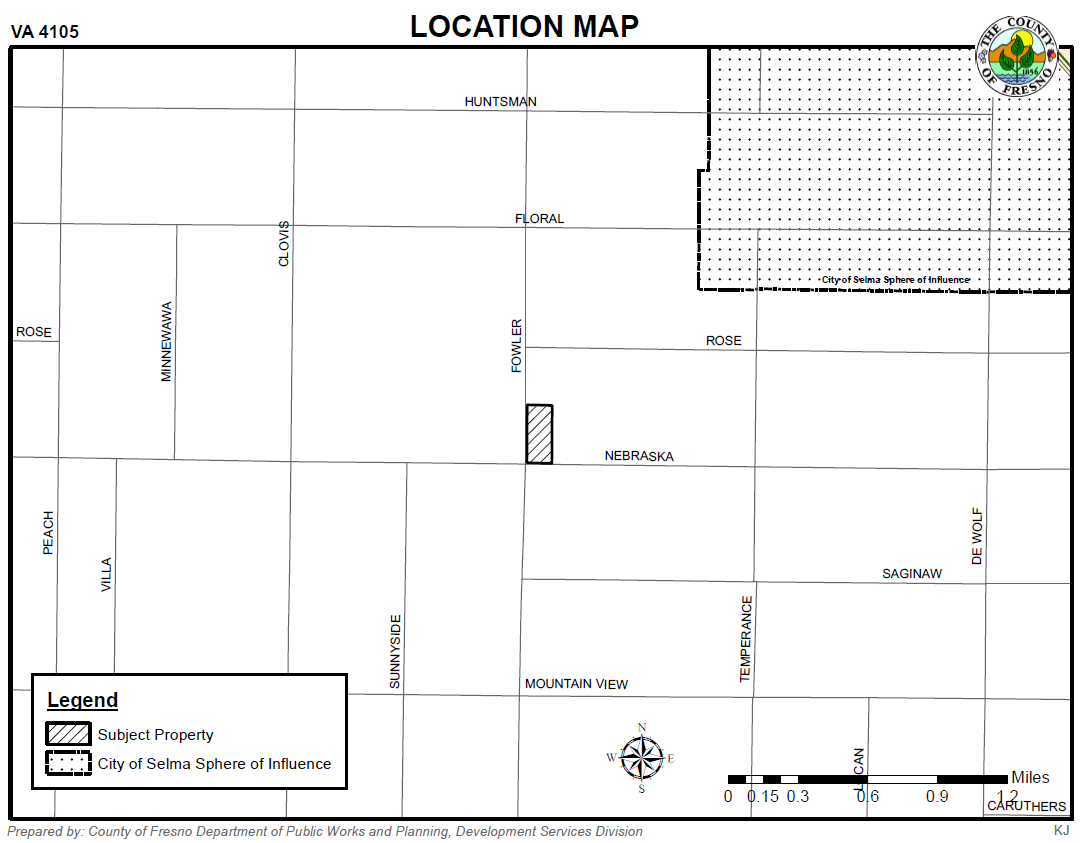 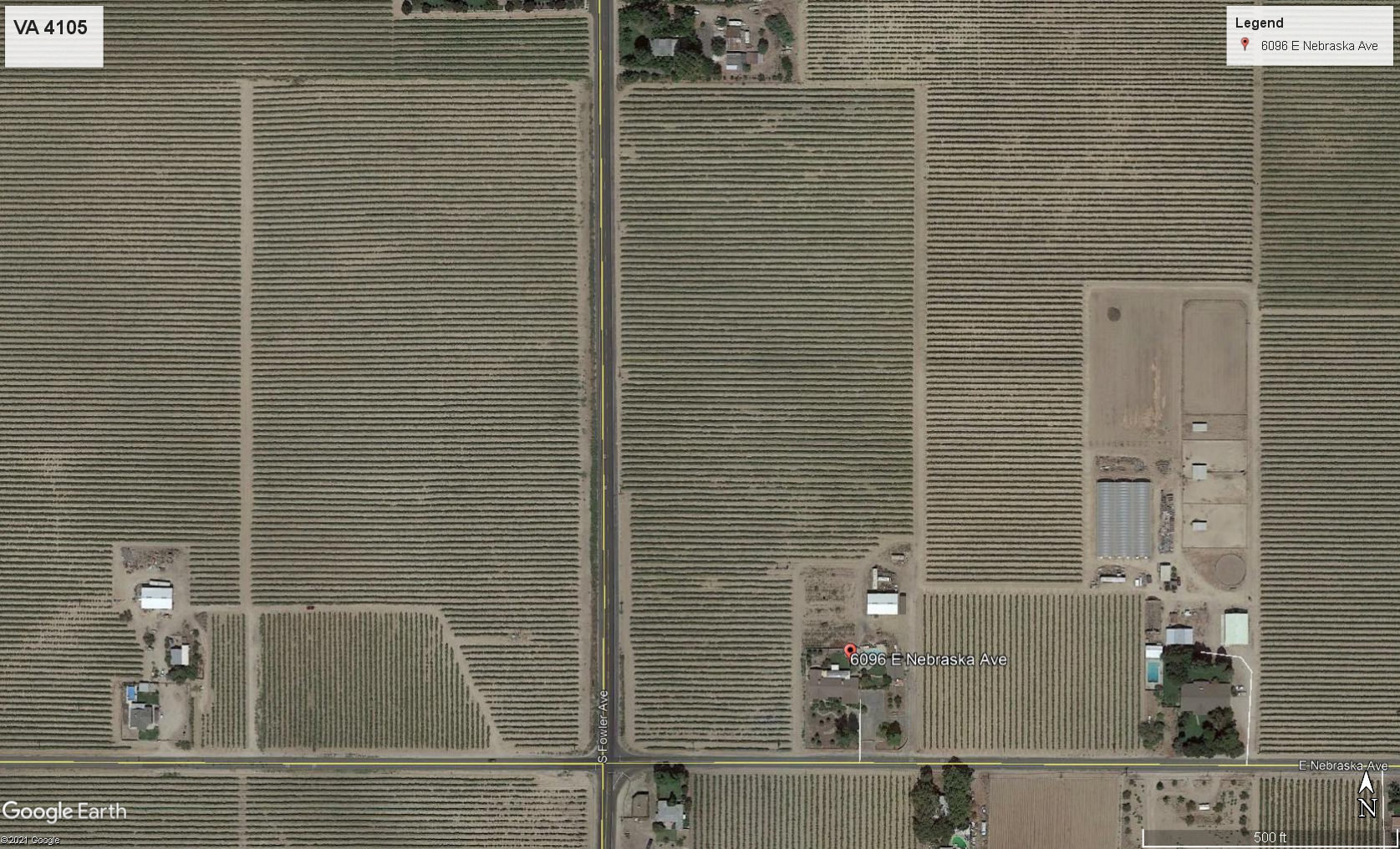 Fowler Ave
PROJECT SITE
PARCEL B
17 ACRES
PARCEL A 
2 ACRES
Nebraska Ave
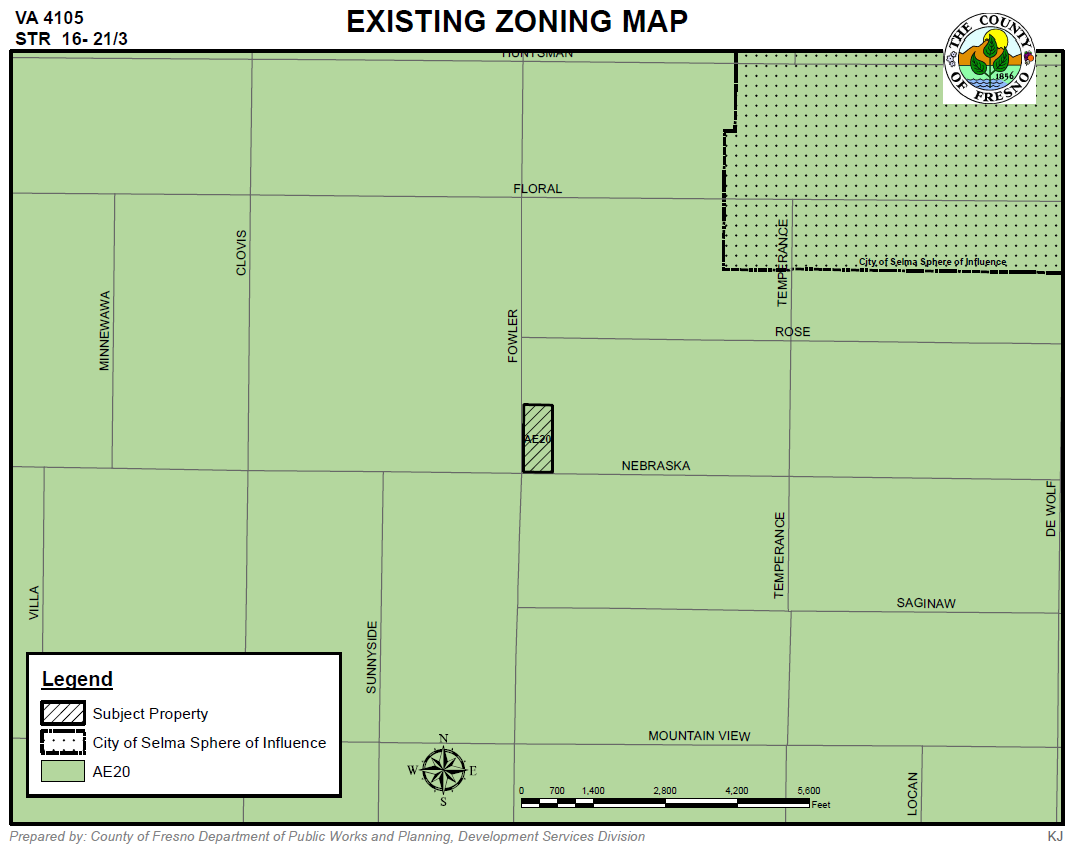 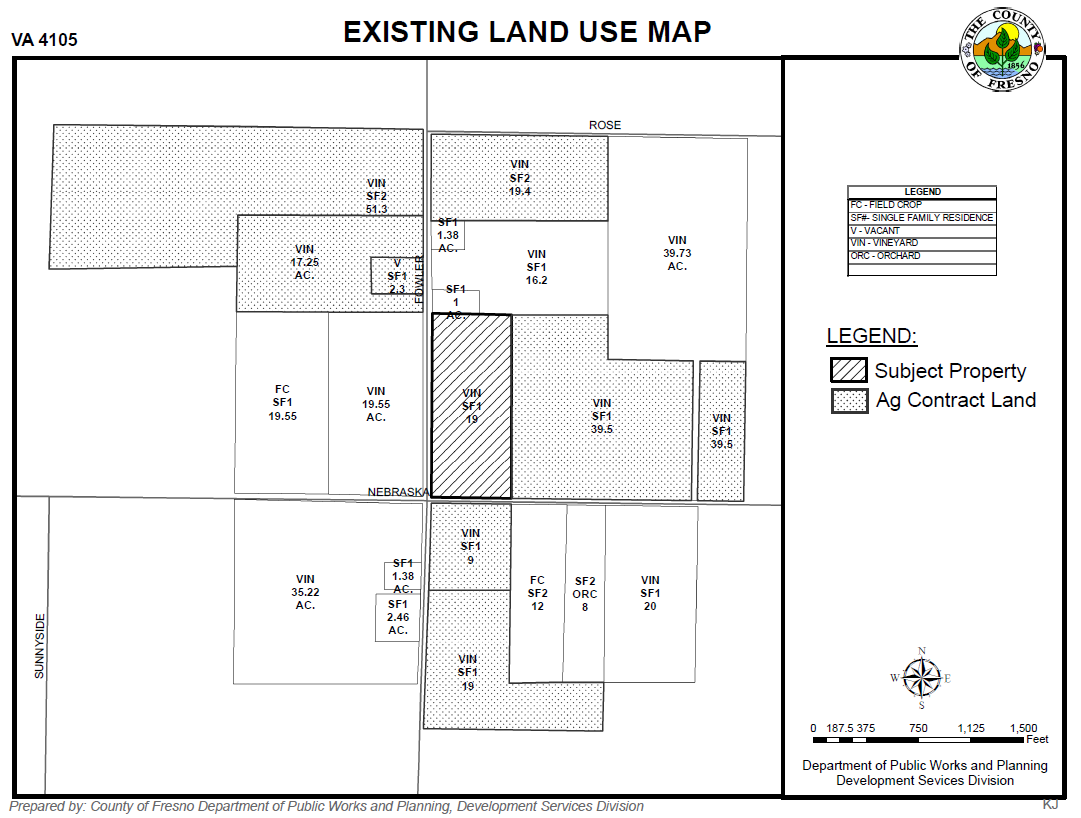 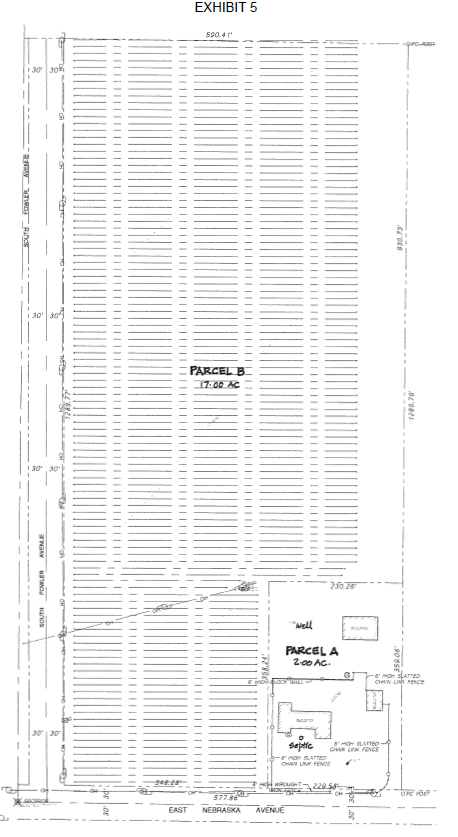 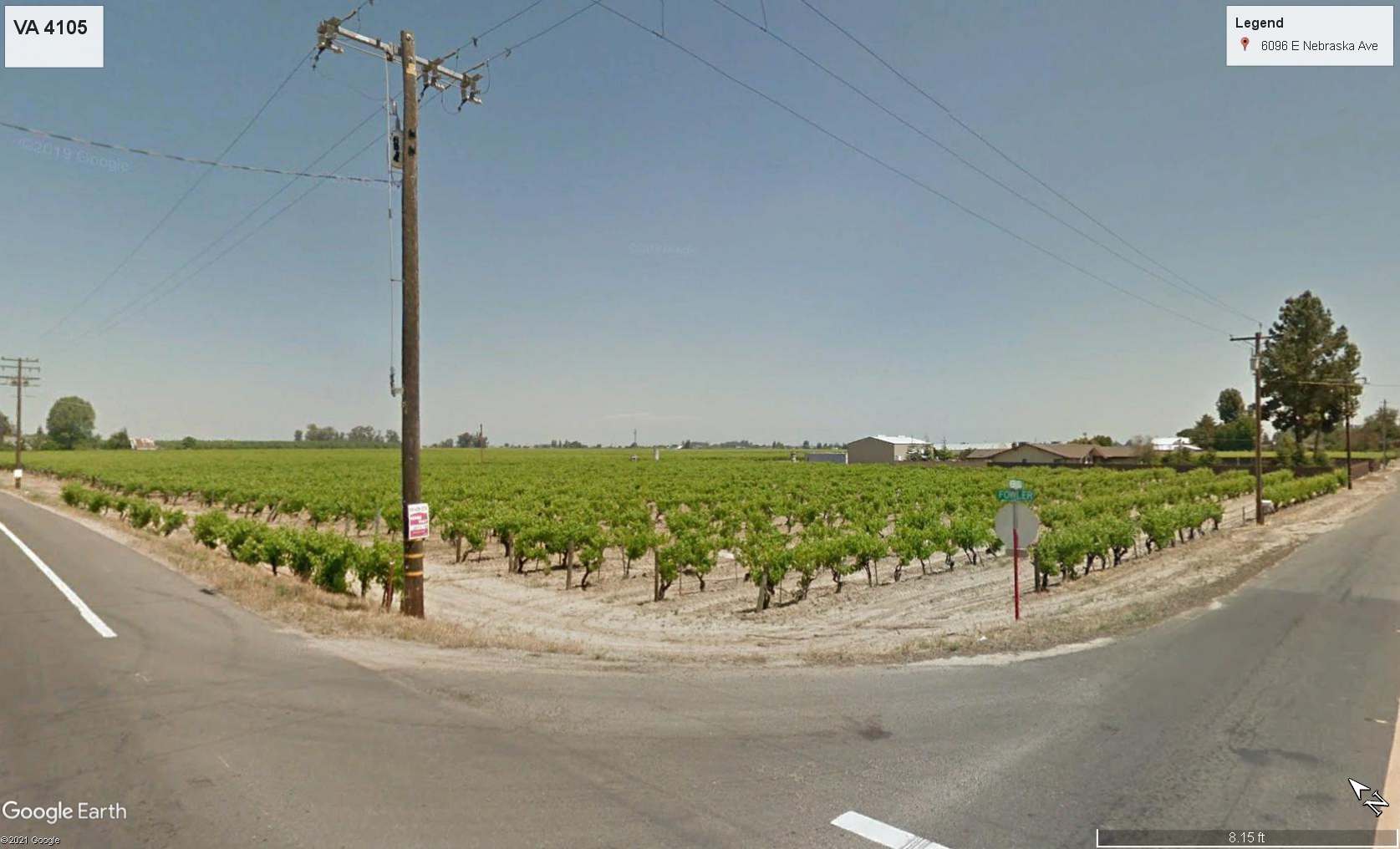 Parcel B
17 Acres
Parcel A
2 Acres
Fowler Ave
Nebraska Ave
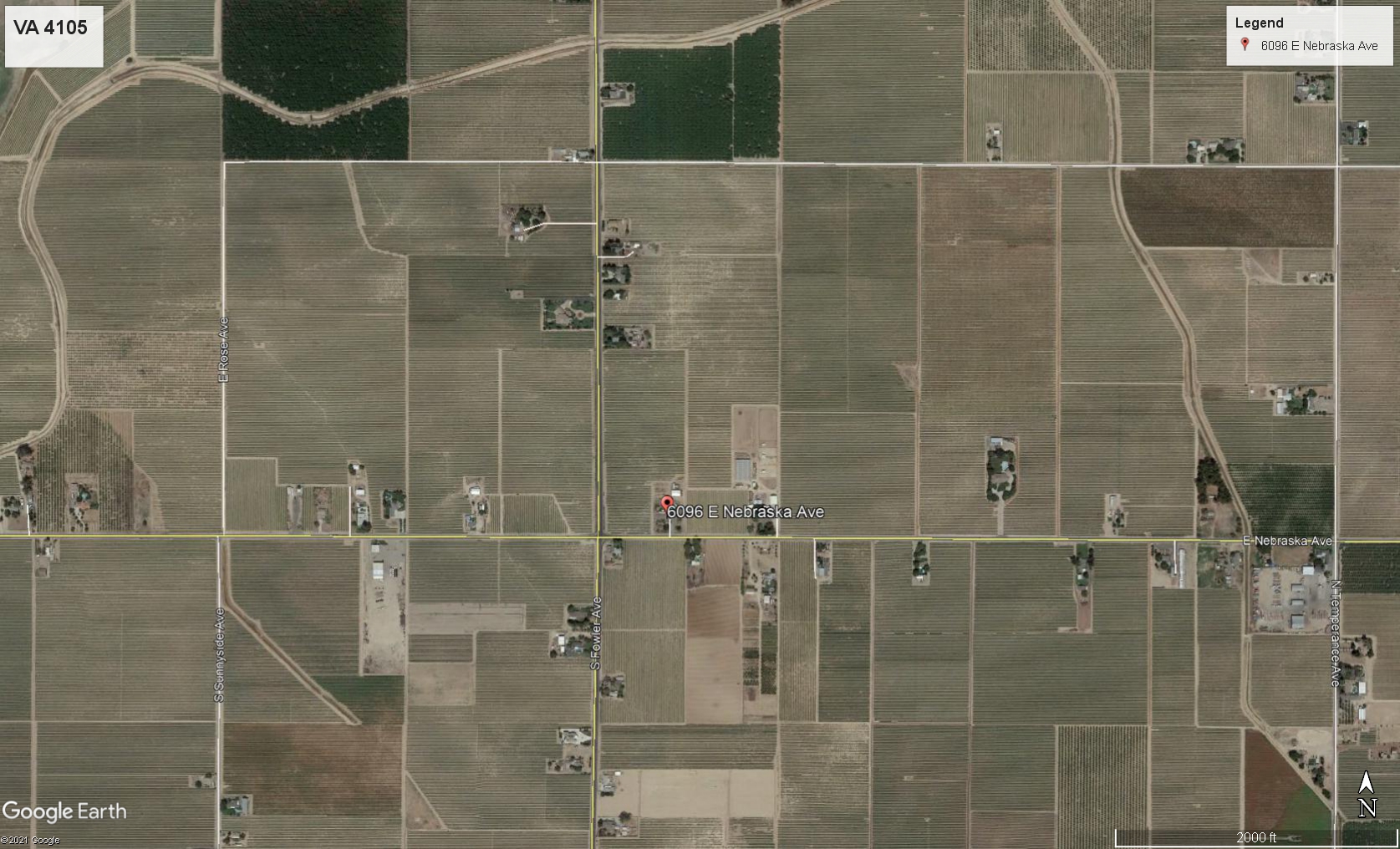 PROJECT SITE
REQUIRED FINDINGS

Exceptional or extraordinary circumstances applicable to the property
Preservation of substantial property rights
Adverse effects on surrounding properties
General Plan consistency
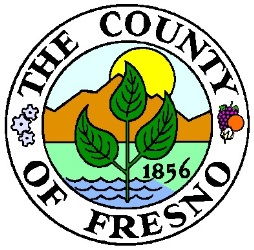 DEPARTMENT of PUBLIC WORKS and PLANNING
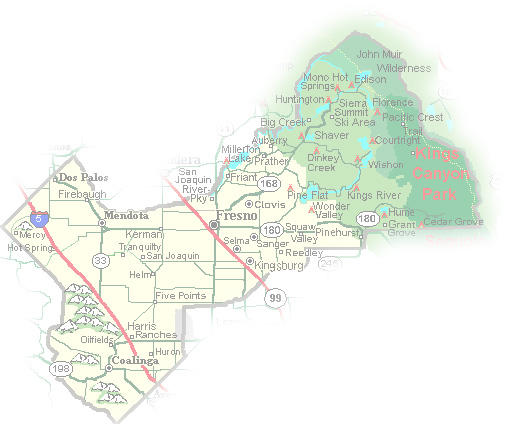 DEVELOPMENT SERVICES DIVISION
VA 4107
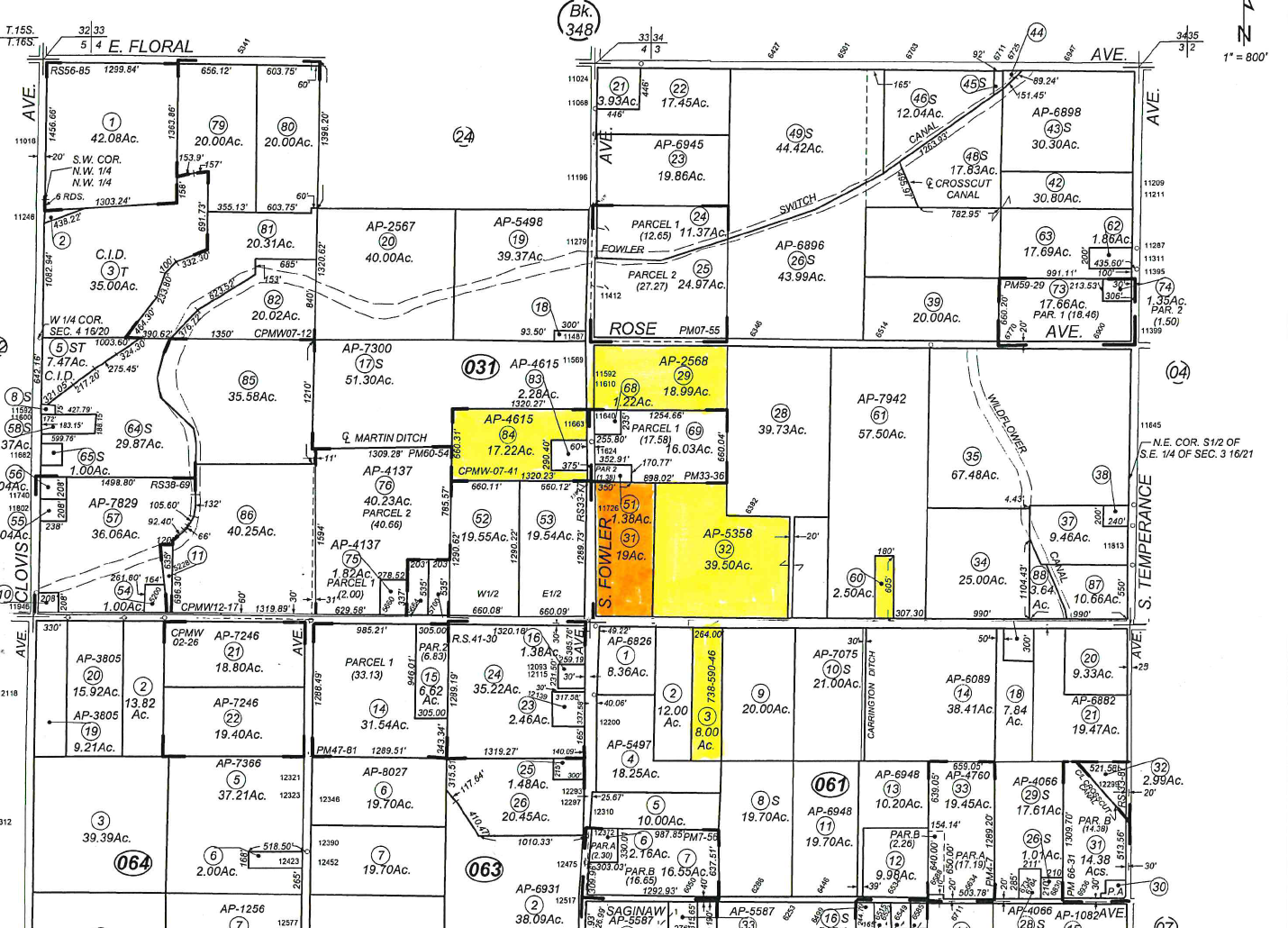 Project Site
NEIGHBORS IN SUPPORT OF THE  APPLICATION
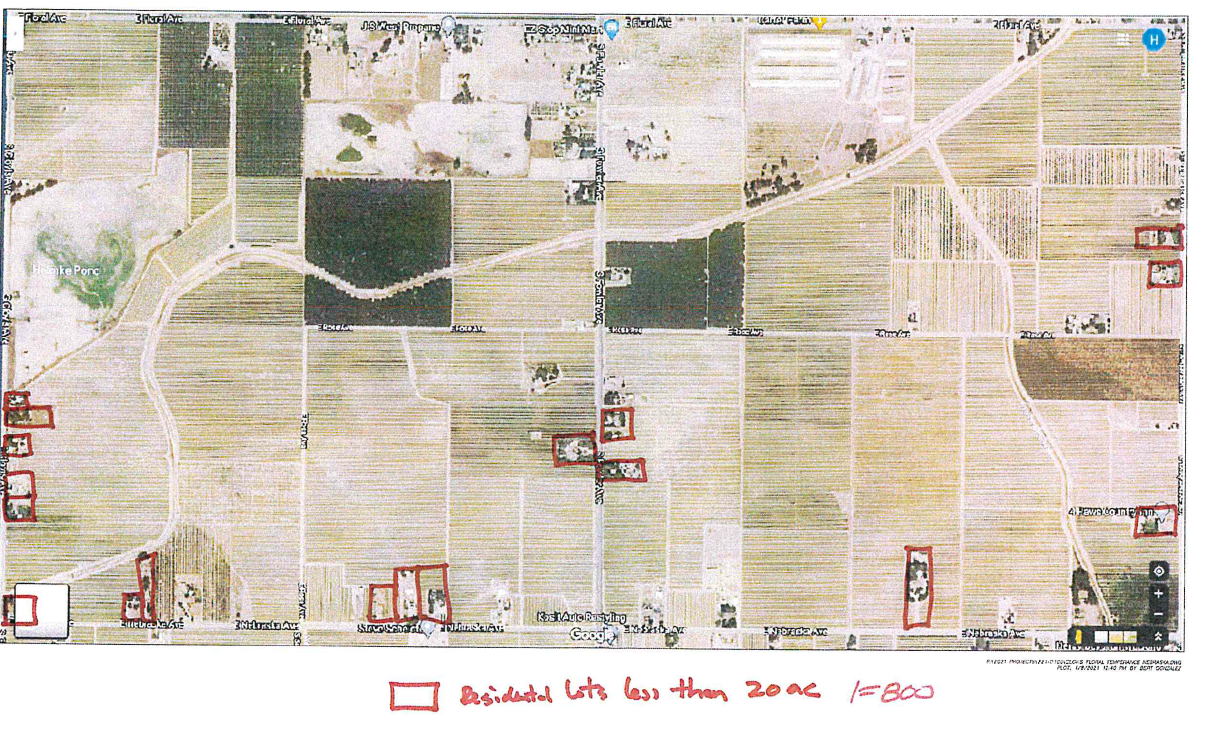 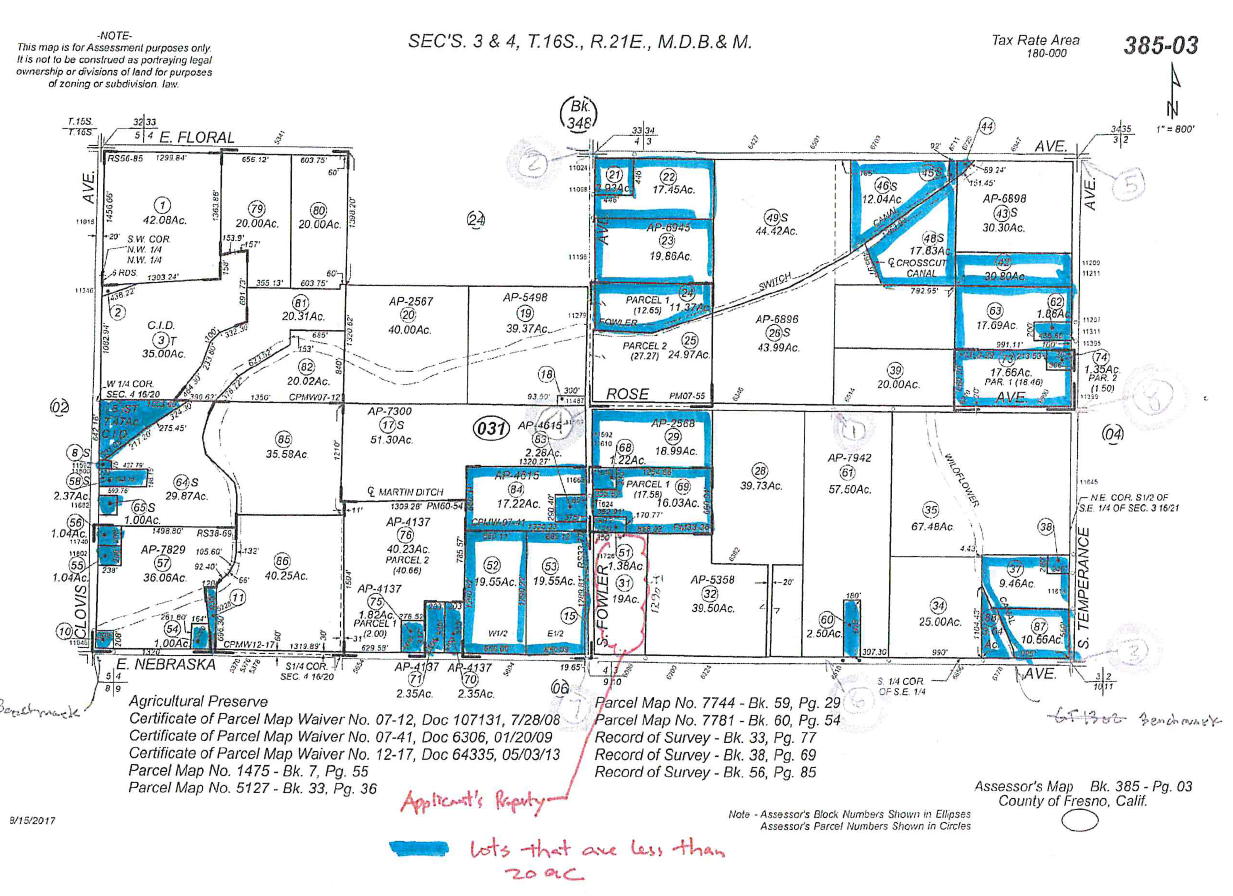 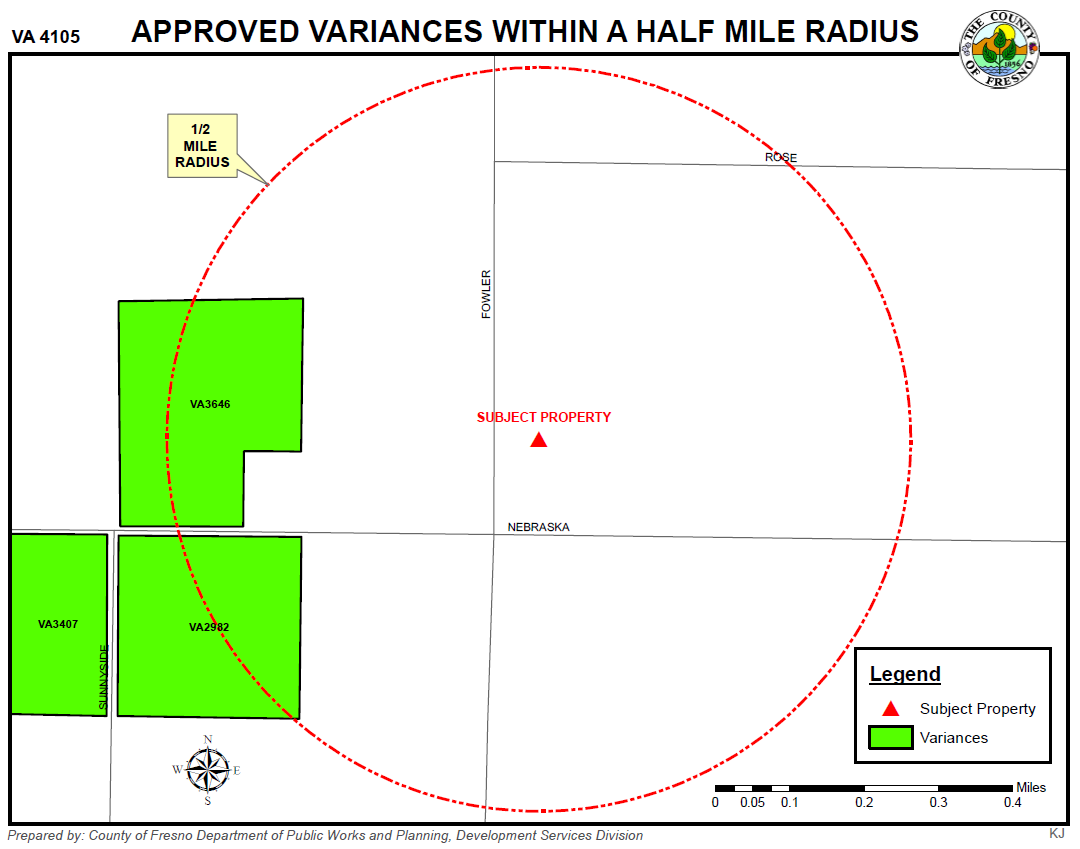 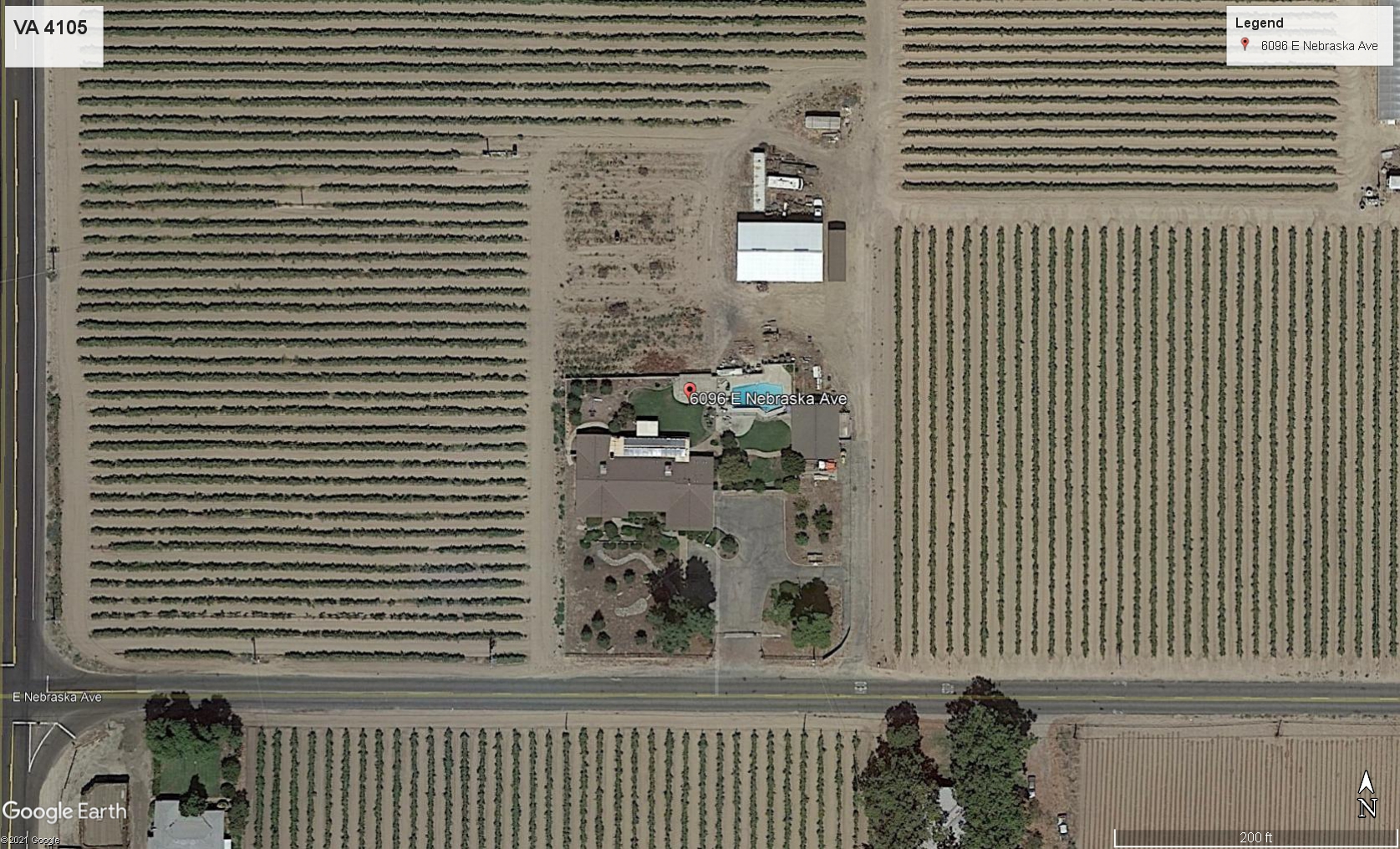 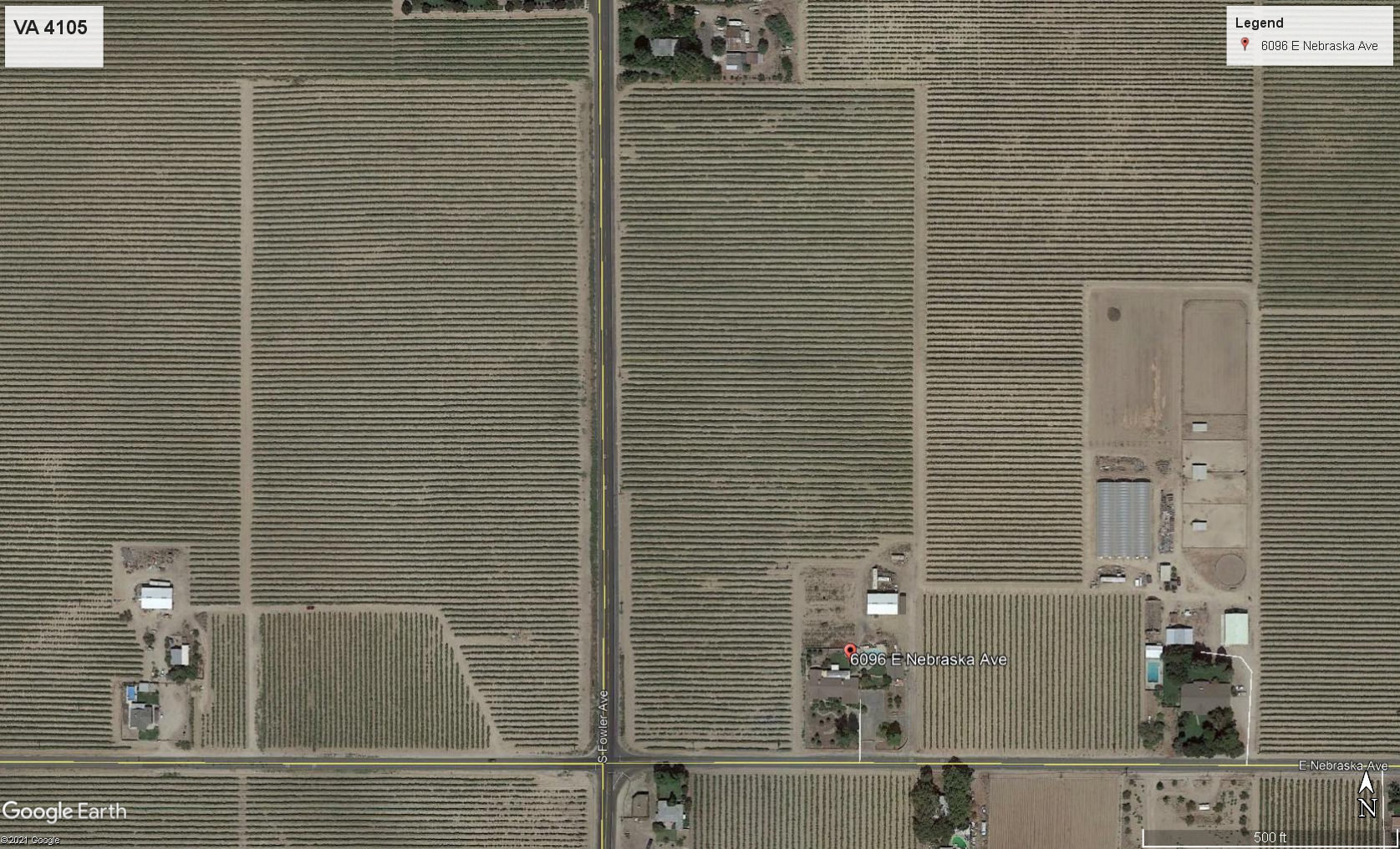 Fowler Ave
PROJECT SITE
PARCEL B
17 ACRES
PARCEL A 
2 ACRES
Nebraska Ave
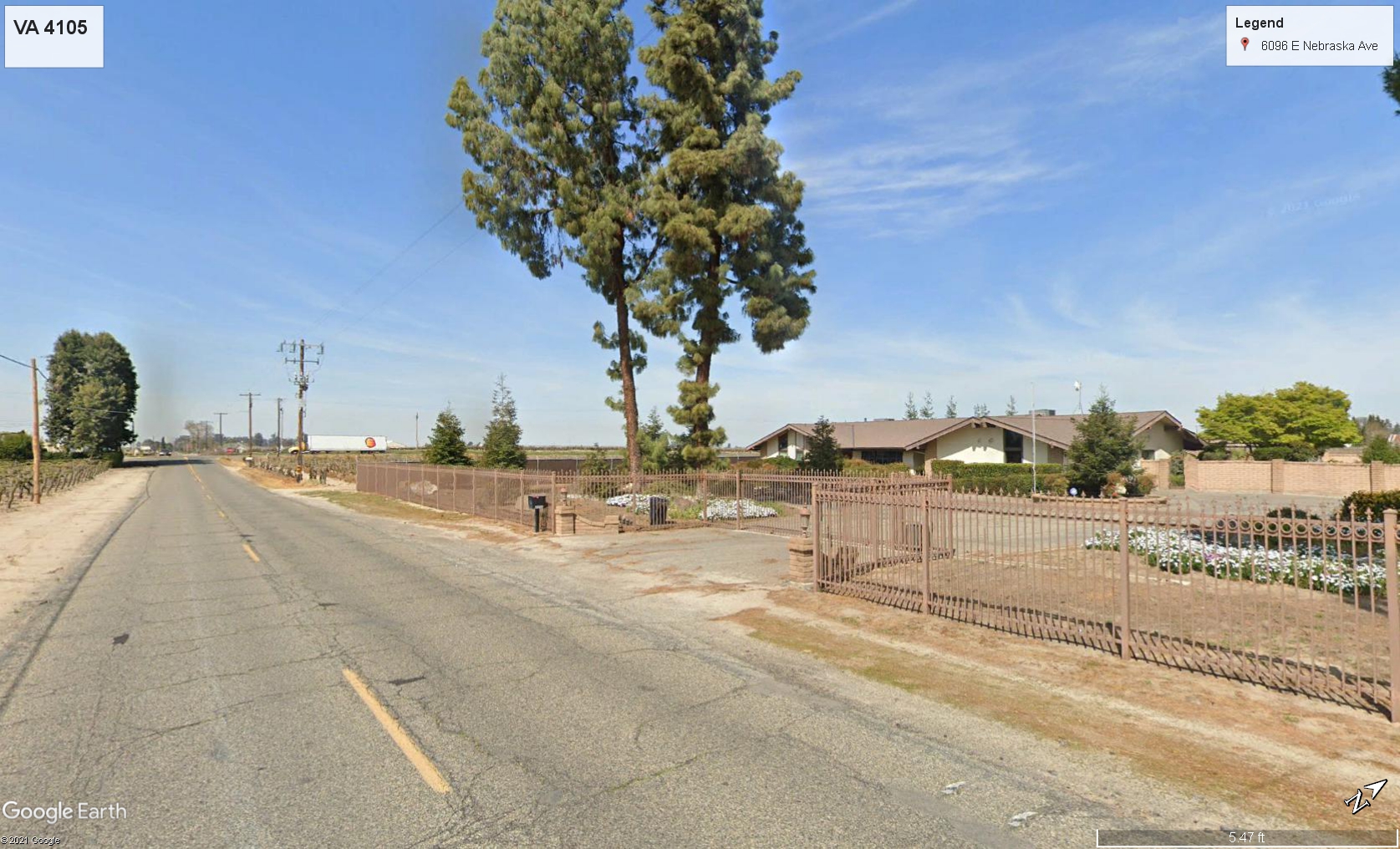 Nebraska Ave